ua
ưa
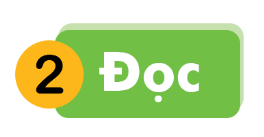 cua
rùa
đũa
døa
nhựa­
cöa
cửa sổ
dưa lê
cµ chua
móa «
MÑ ®i chî mua c¸, mua cua. MÑ mua c¶ sữa chua, d­ưa lª.
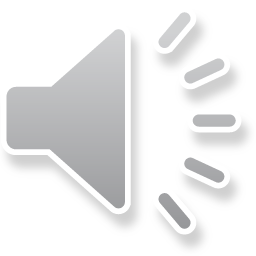 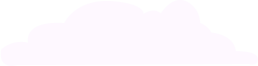 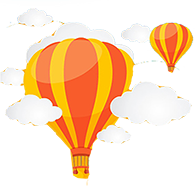 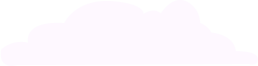 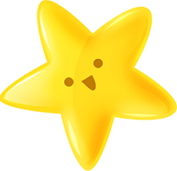 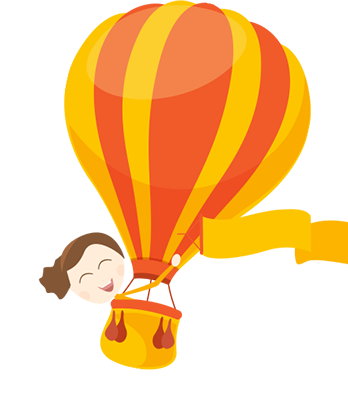 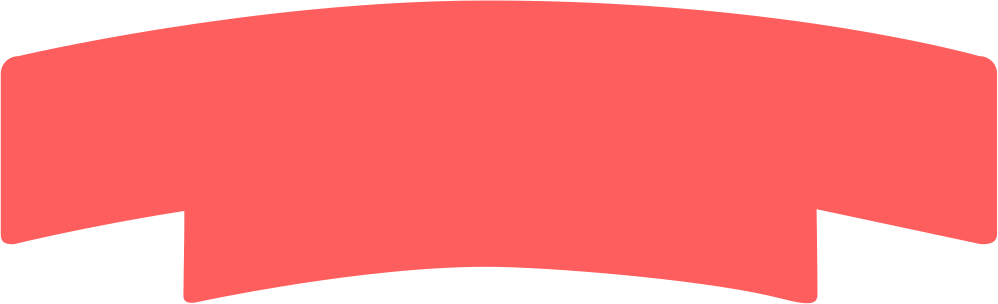 Bài 25: Ôn tập và kể chuyện
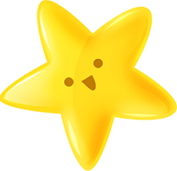 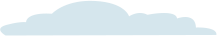 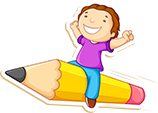 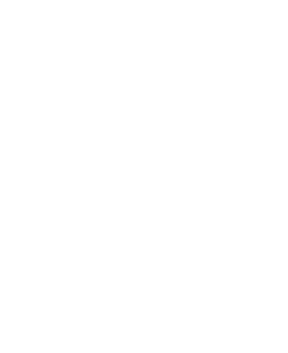 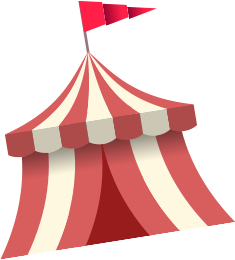 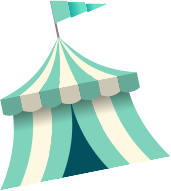 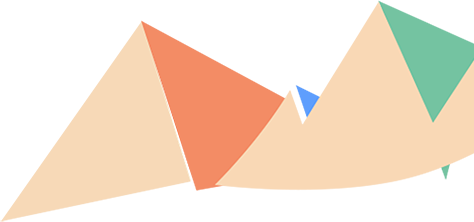 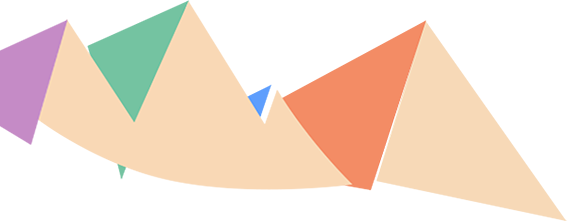 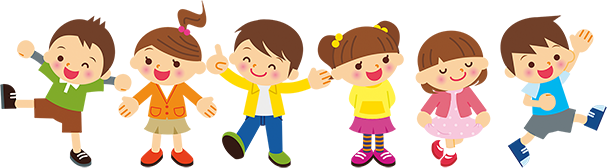 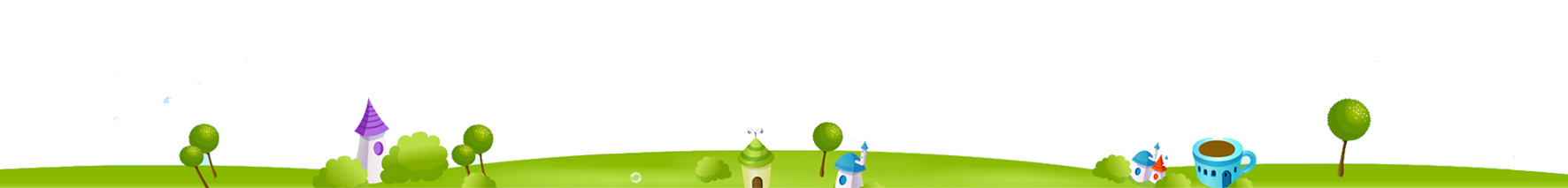 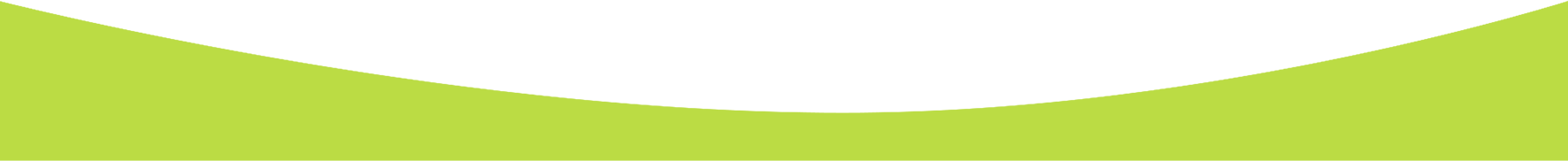 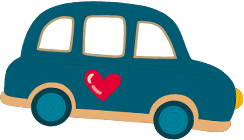 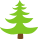 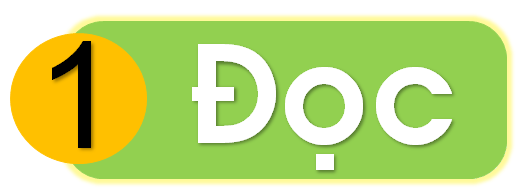 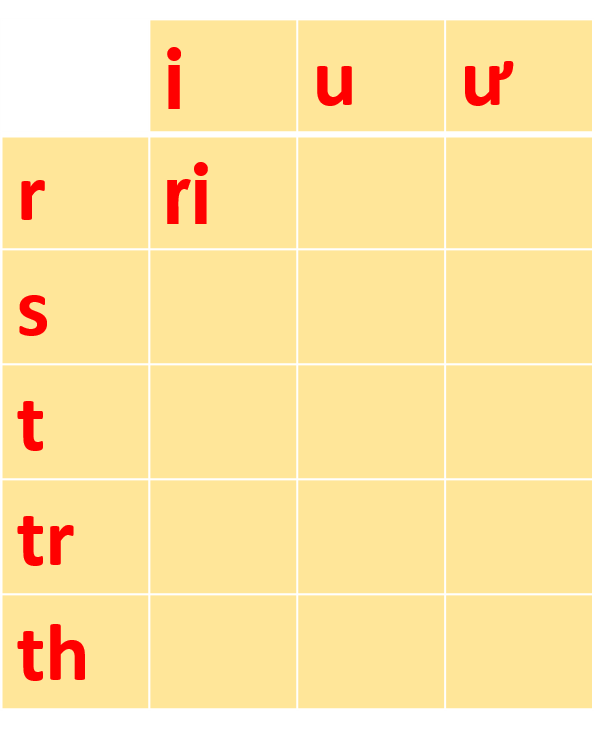 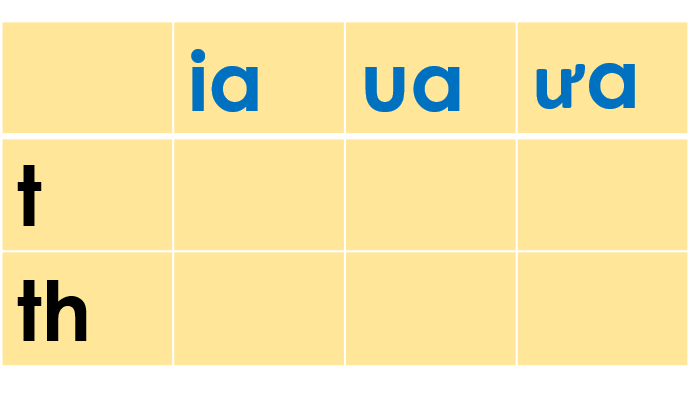 ru
rư
tua
tùa
tia
sư
si
su
thia
thua
tư
thùa
ti
tu
tru
trư
tri
thư
thi
thu
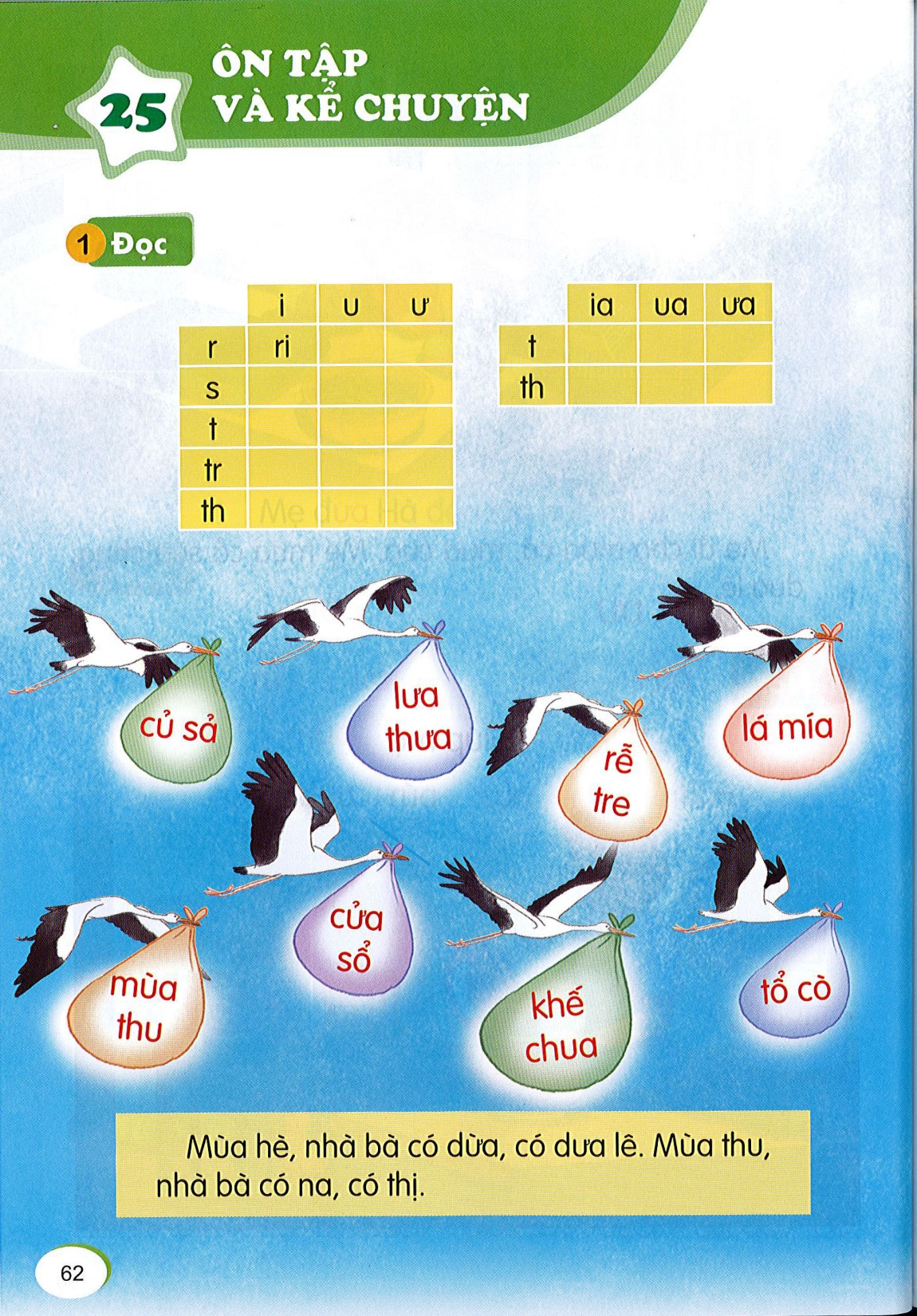 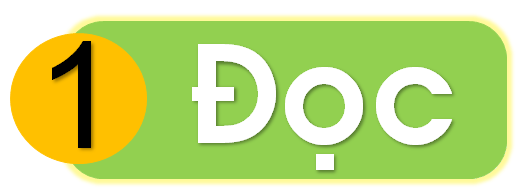 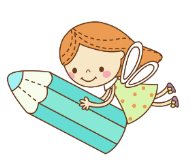 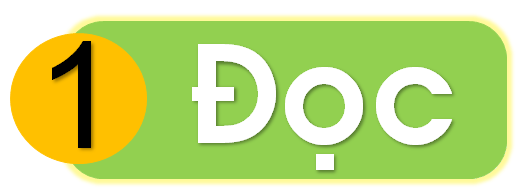 Mïa hÌ, nhµ bµ cã dõa, cã dùa lª.
Mïa thu, nhµ bµ cã na, cã thÞ.
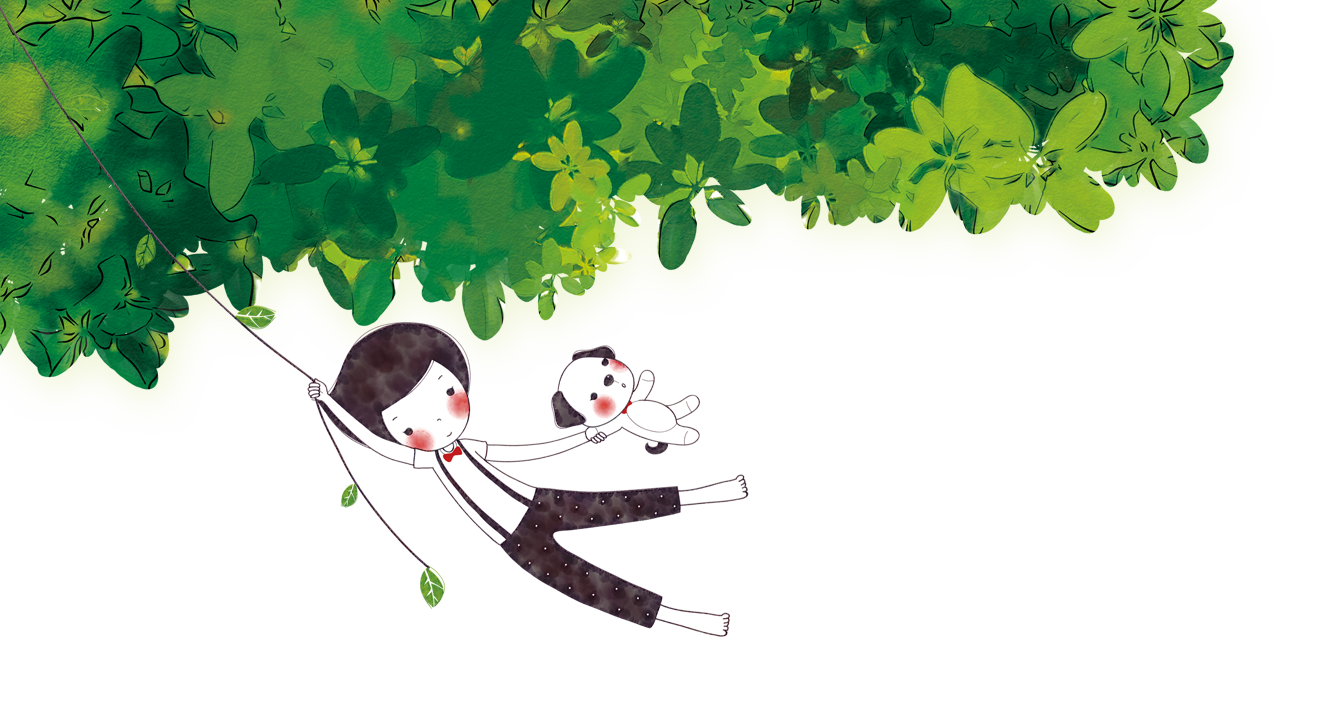 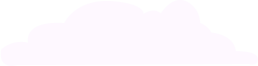 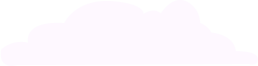 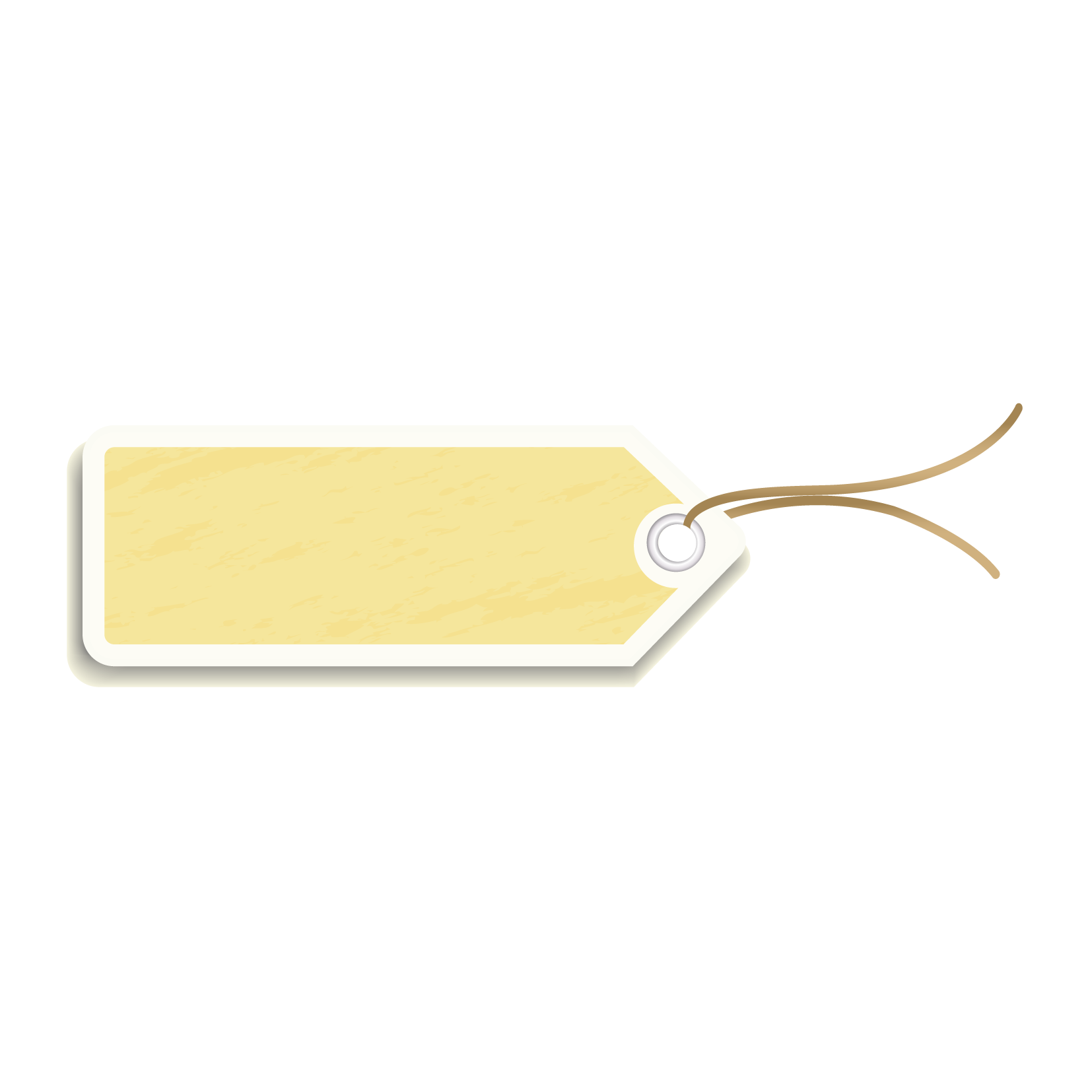 Kể chuyện
Chó sói và cừu non
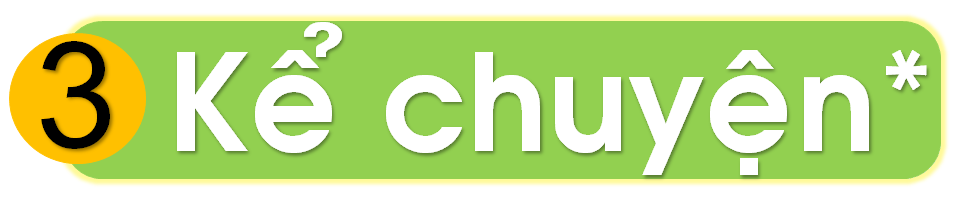 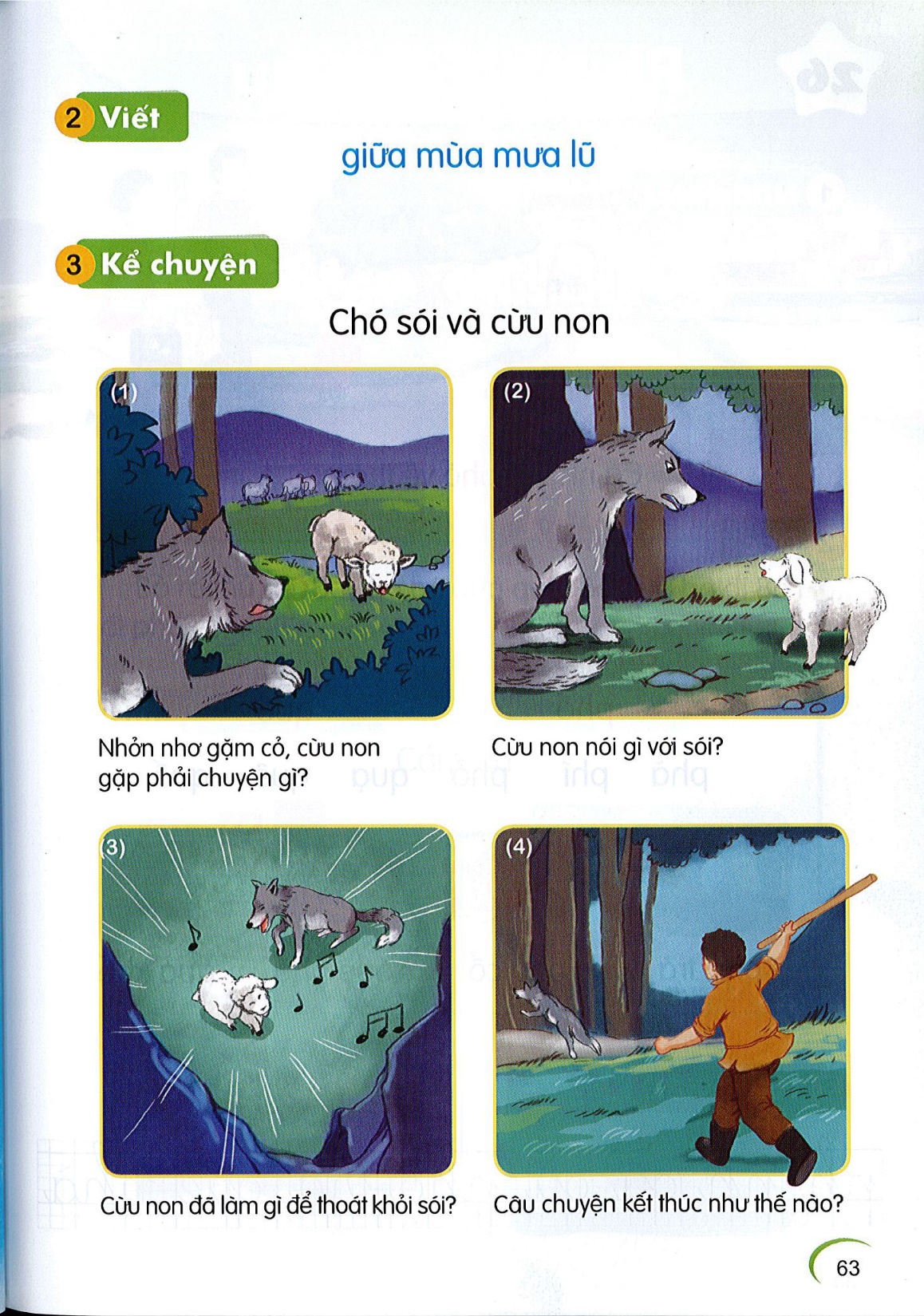 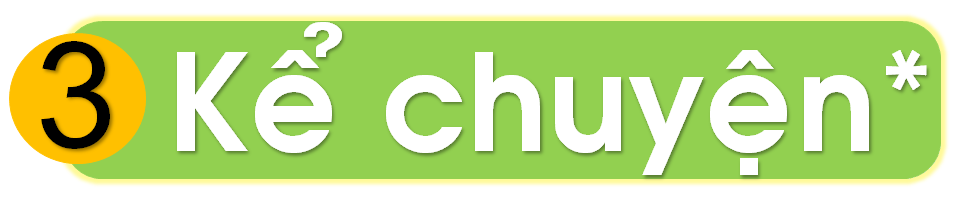 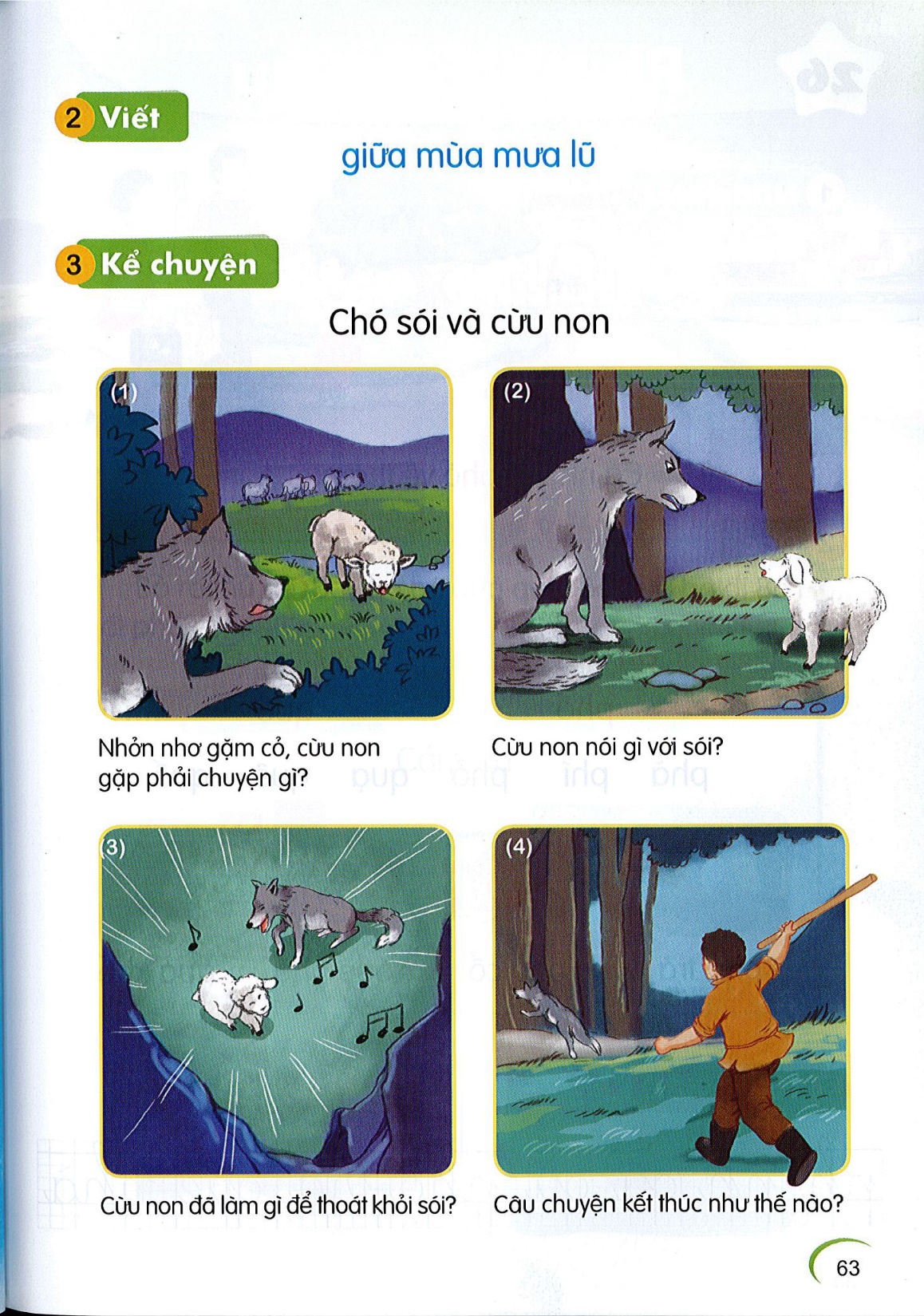 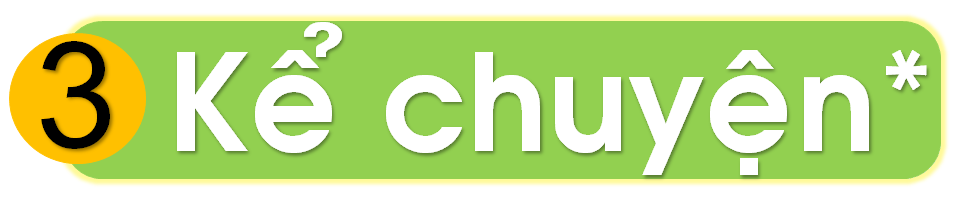 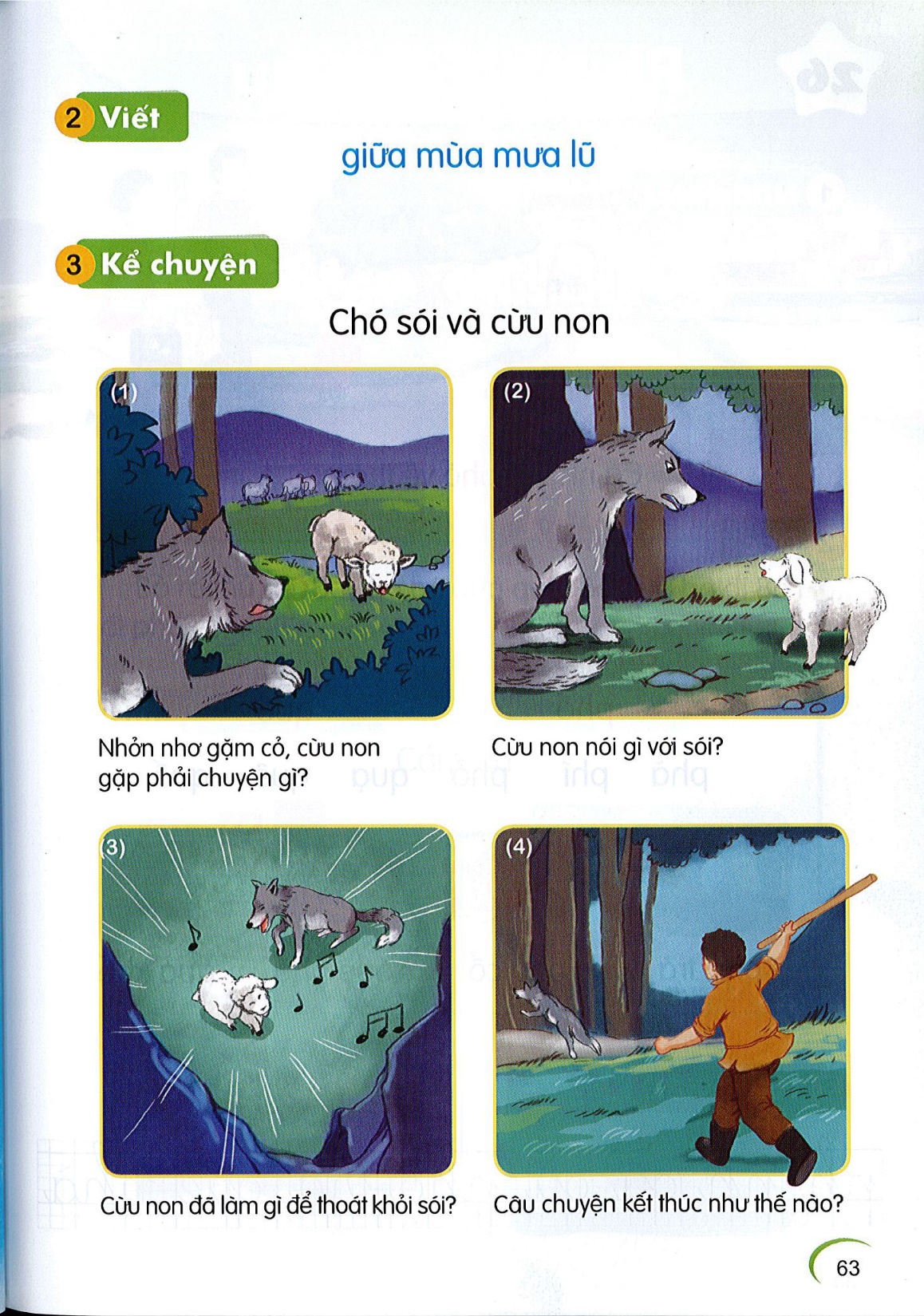 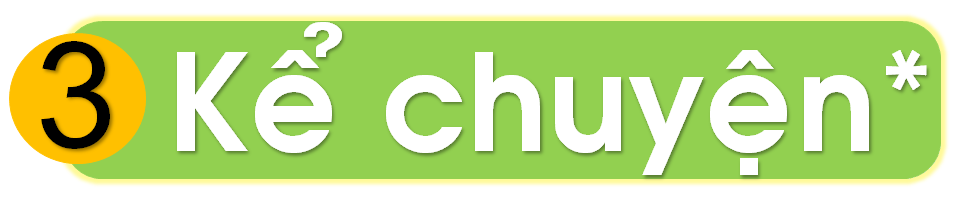 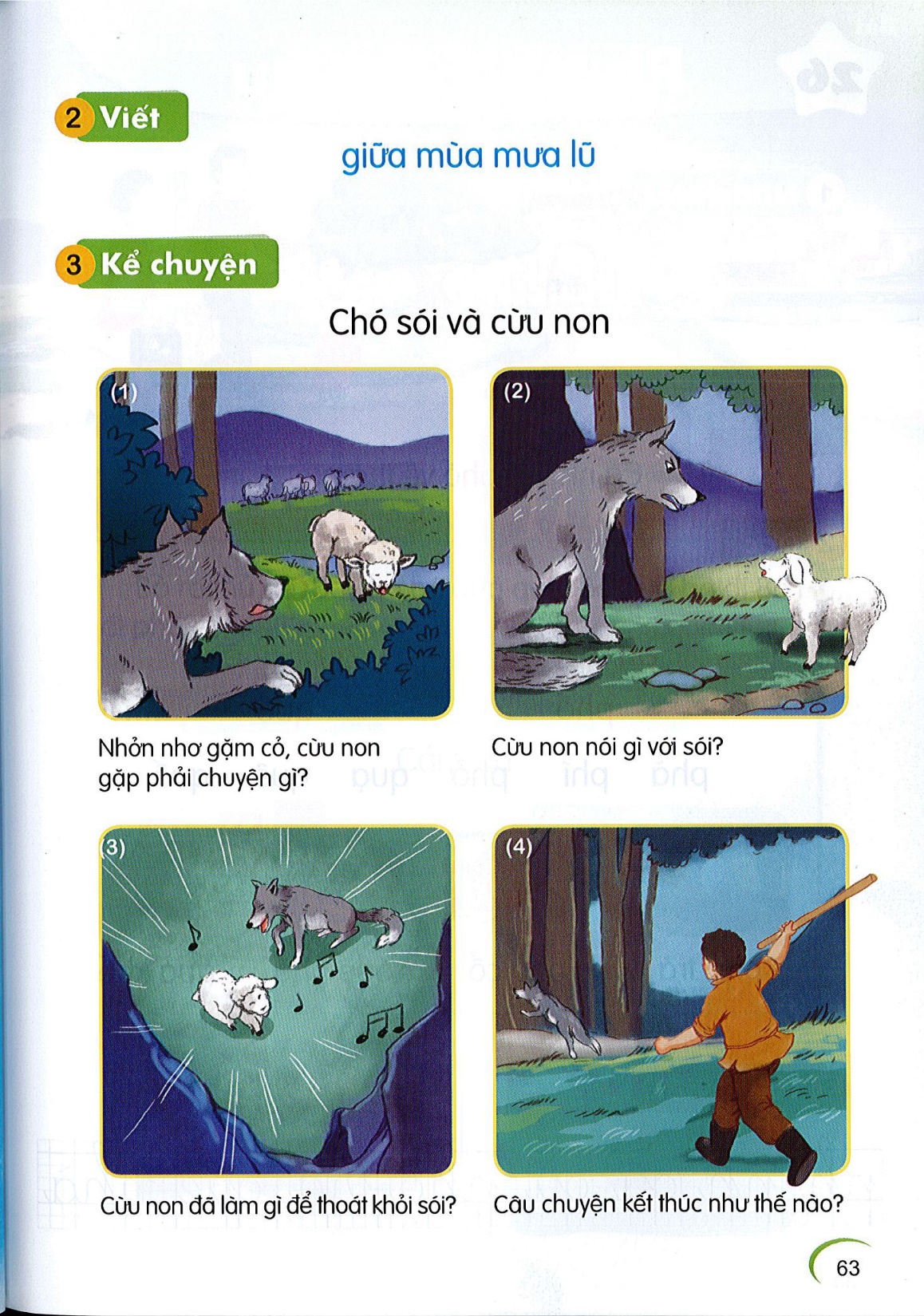 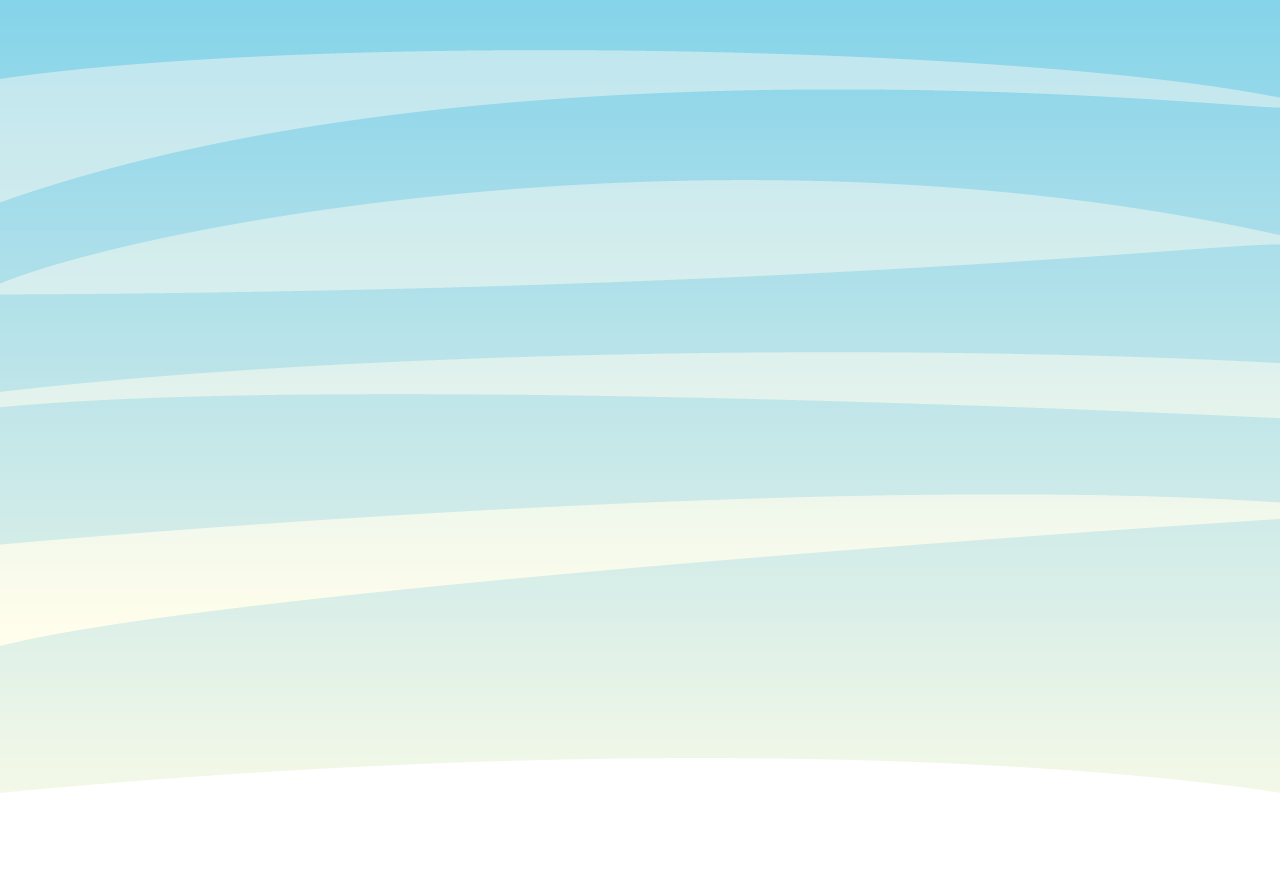 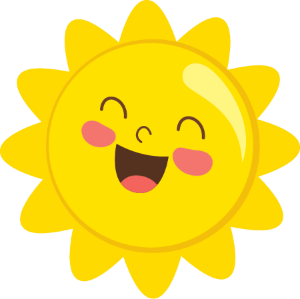 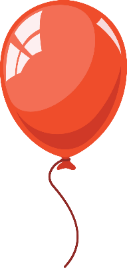 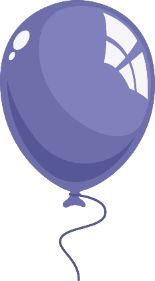 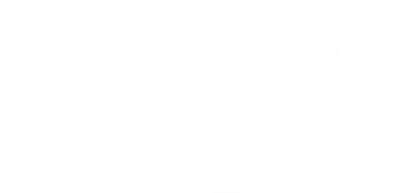 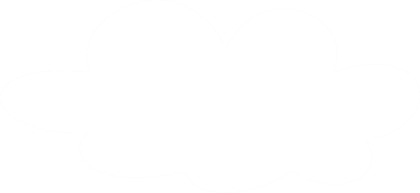 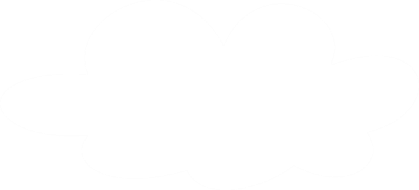 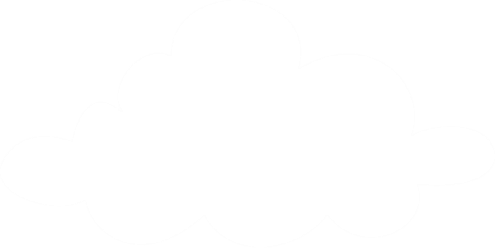 Qua câu chuyện trên, con thấy cừu non như thế nào?
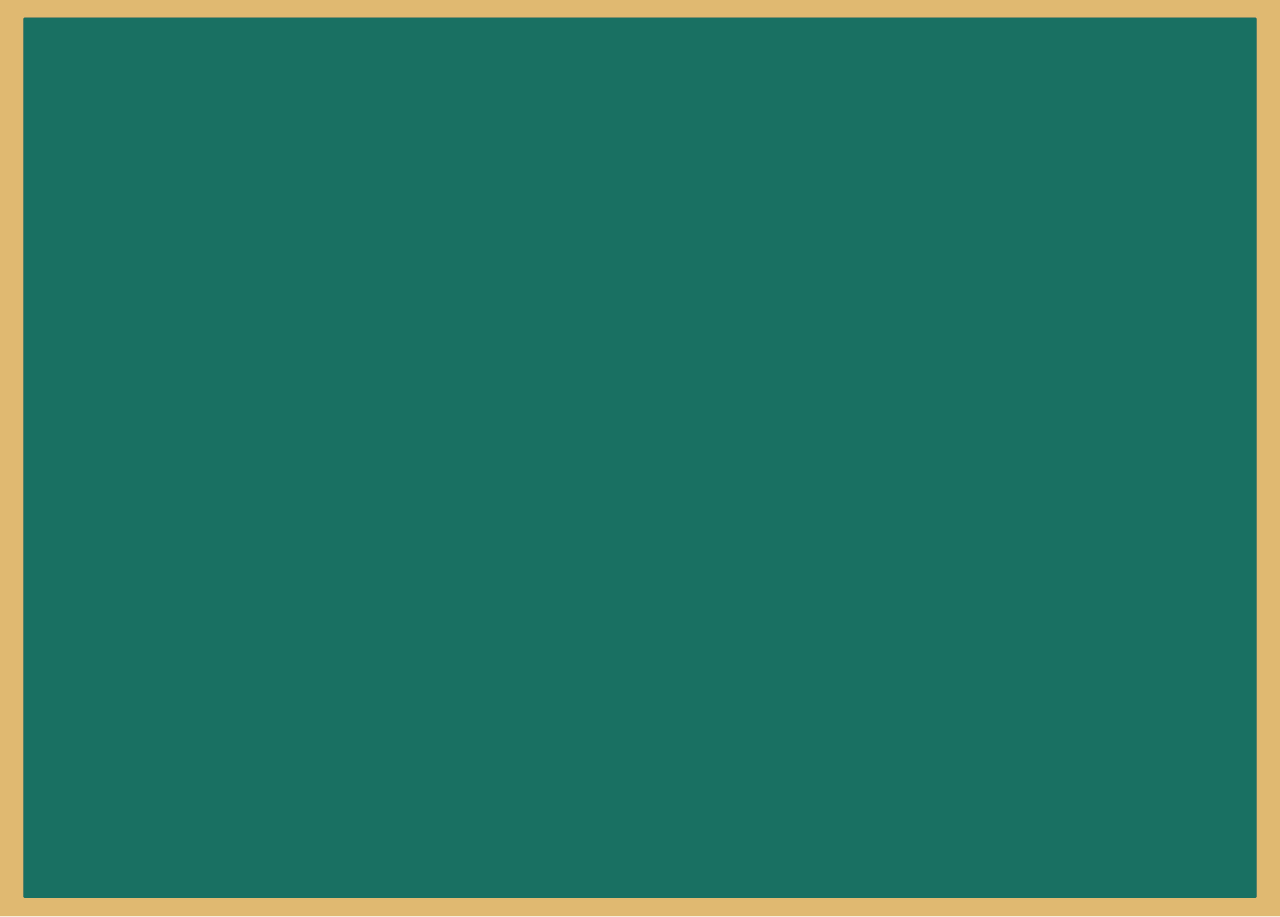 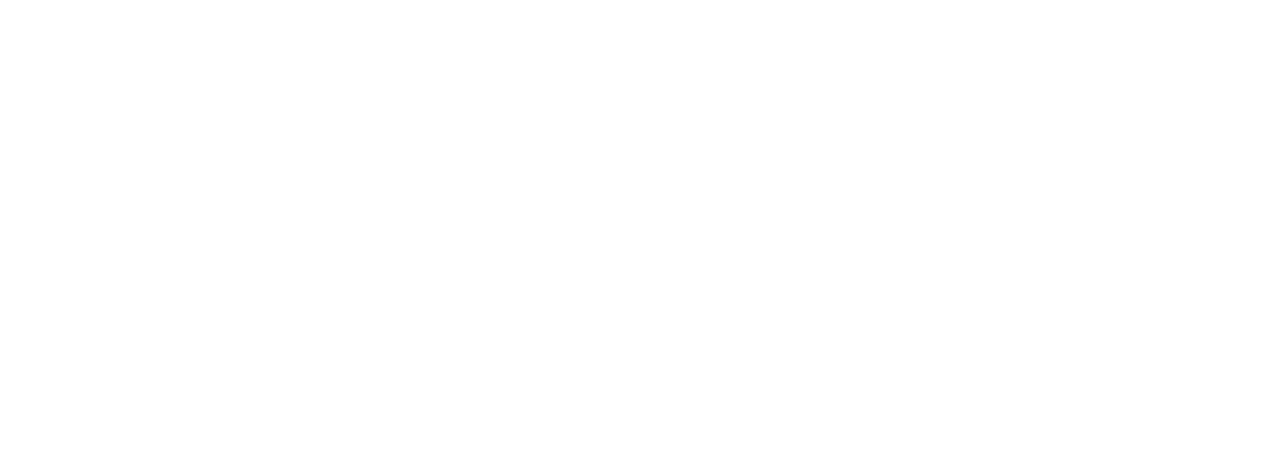 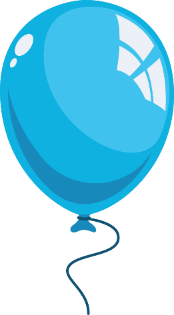 Cừu non rất là nhanh trí và can đảm nhờ vậy mà cừu non thoát nạn.
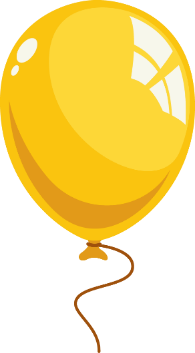 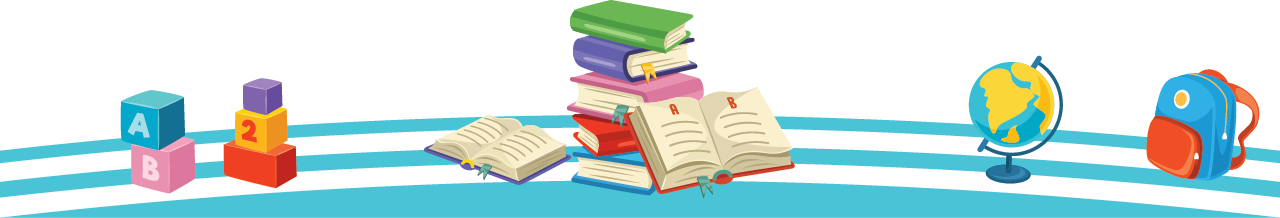 [Speaker Notes: Bài giảng thiết kế bởi: Hương Thảo - tranthao121004@gmail.com]
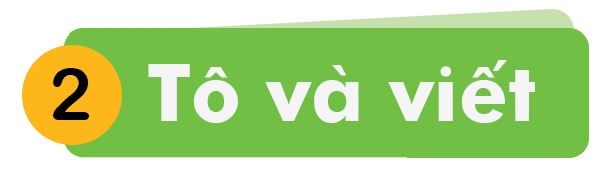 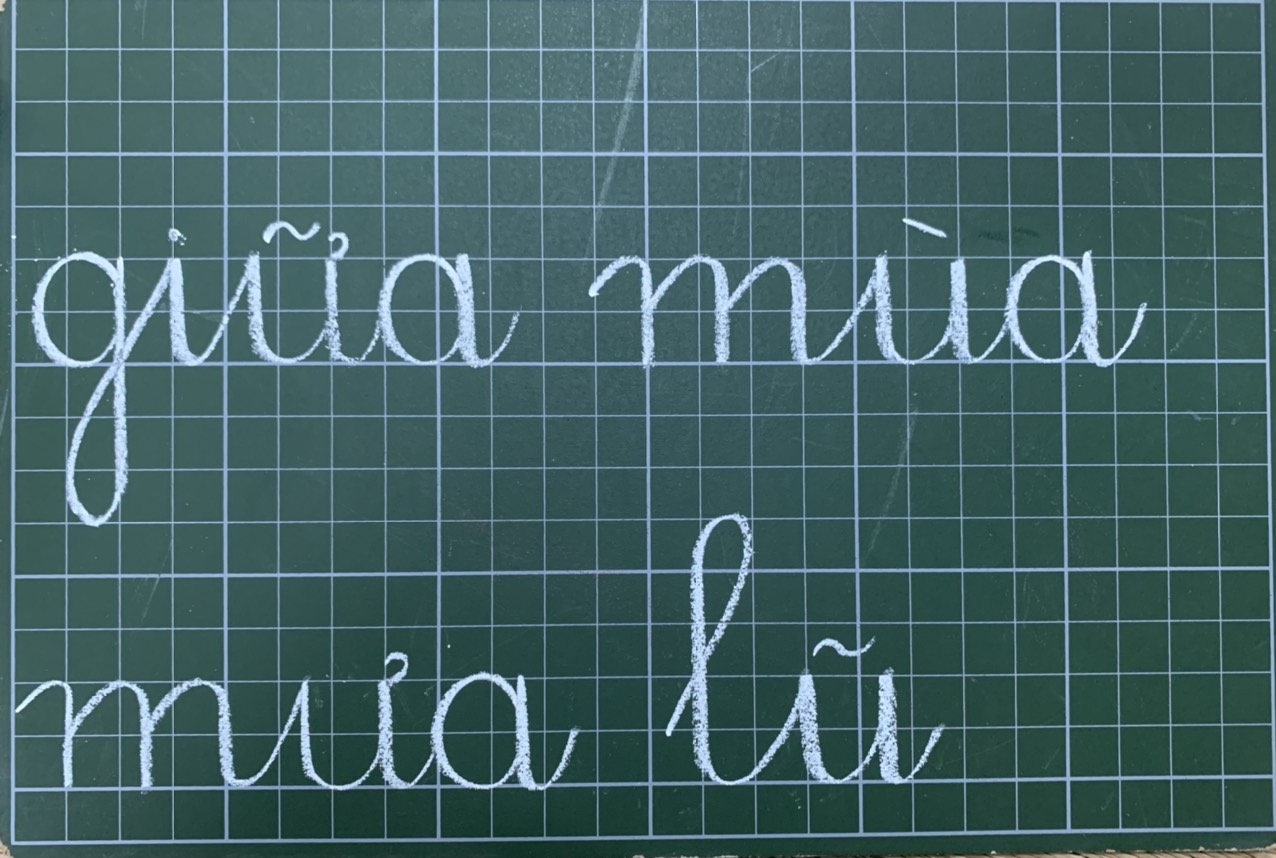 Viết bảng
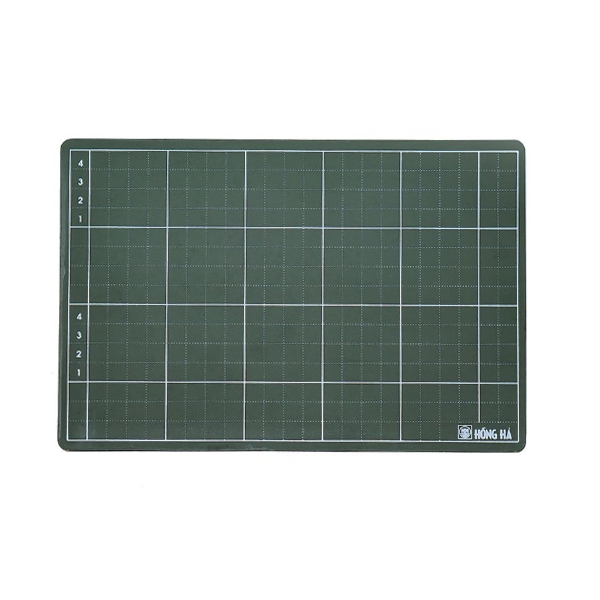 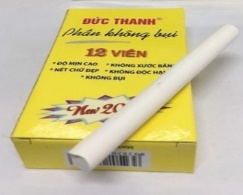 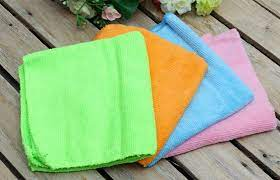 Dặn dò
Hoµn thµnh phÇn bµi tËp «n luyÖn.
ChuÈn bÞ ®Çy ®ñ ®å dïng vµ s¸ch vë cho buæi häc sau.
Nhê bè mÑ chôp phiÕu bµi vµ göi qua Azota.